Advising & Retention Council (ARC) Meeting
Friday, September 13, 2024
Mission: The Citadel shall further its mission to develop principled leaders by supporting all students, with a specialized focus on second-year students, in achieving academic, career, and life goals through effective, individualized advising. 
Vision: The Citadel will provide exemplary advising to support student engagement contributing to the development of tomorrow’s principled leaders. 
Definition of Advising: Partnership between the student and the advisor, in which the student assumes a leadership role in exploring and pursuing informed academic, career, and life goals.
Agenda
Purpose of ARC (COL Robinson)
Purpose of Steering Committee (COL Robinson)
Administrative Structure (COL Robinson)
Advising Assessment Updates (Dr. Stephanie Laughton)
Advising Resources Updates (Dr. John Egan)
Advising Syllabus Updates (Dr. Simon Ghanat)
Advising Summit Updates (LTC Stephanie Fye)
Open the floor for discussion (All)
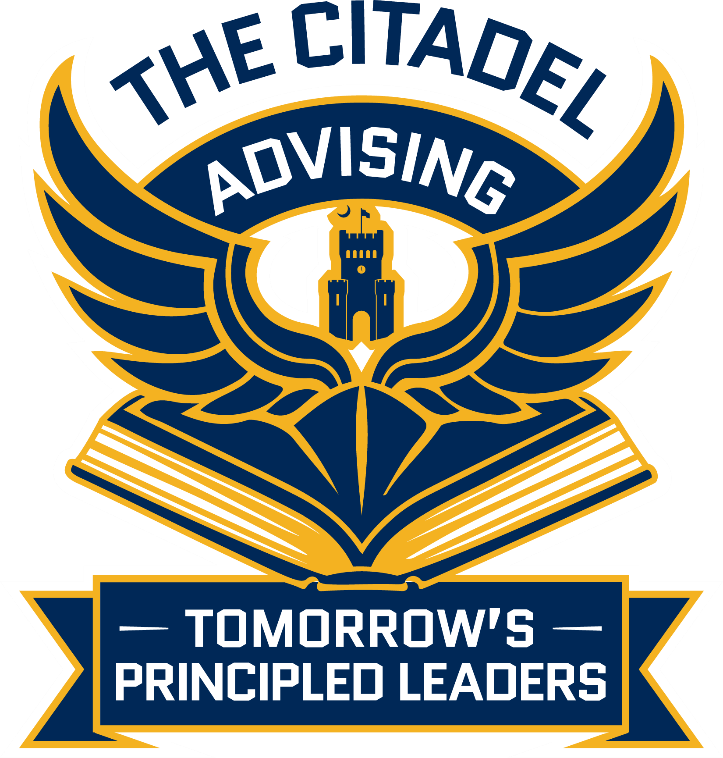 ARC Purpose & Goals
Purpose
Oversee the implementation of the QEP (“Advising Tomorrow’s Principled Leaders”) and other campus wide, strategic initiatives designed to maximize retention, persistence, and graduation rates for all cadets and students.
Strengthen communication, collaboration, and coordination among student support services college-wide.
Goals
Provide expert guidance on the development and implementation of the QEP and retention, persistence, and graduation rate initiatives for all cadets and students.
Contribute to the creation of a comprehensive advising framework that aligns with institutional goals and all students’ needs.
Collaborate with faculty, staff, and students to ensure the effectiveness of retention, persistence, and graduation rate initiatives.
Recommend evidence-based strategies for improving retention, persistence, and graduation rates.
ARC Administrative Structure
Advising Assessment
Task: Collect, analyze, and present data to assess changes in student retention and experience due to implementation of new advising policies and practices via QEP

Membership:
Dr. Stephanie Laughton – Chair – Civil Engineering
Dr. Karin Roof – Strategic Planning, Accreditation, and Assessment
Dr. Sarah Imam – Health and Human Performance
Emily Carver, M.Ed. – CEITL & DE

Focus of Sept. Meeting: 
Review data from QEP Publication
Identify areas where updated data required to request from IR
Advising Resources
Members: Emily Carver, M.Ed.; Kwangho Park, Ph.D.; Andrew Zutell, Ph.D.; John Egan, Ed.D. 

Primary Goal: Create advising training modules in Canvas and provide additional advising resources on the advising website by May 2025

Next Steps: Focus group/s with successful faculty advisors on campus to explore the most critical advising resource and training needs
Advising Syllabus
Academic Advising Syllabus
Vision  & Mission Statement
Definition of Academic Advising
Student Learning Outcomes
Advisor & Advisee Responsibilities
How to Prepare for Advising Session
Semester Reminders  
A 4-Year Timeline of Activities and Strategies
Reflection Questions
Key Resources
Disability Policy, Title IX, Accessibility and Privacy Statements, 
      Technical Assistance, Code of Conduct, Academic Integrity Statement
Advising Summit
Planning Team: LTC Stephanie Fye, Alex Henry M.A., Dr. Karin Roof, Ms. Tay Thompson, Dr. Timothy Wood
Date: Friday, February 28, 2025
Time: 11:30am – 4:00pm (tentative) 
Agenda: (tentative)
1130: arrival & check in
1200: lunch & keynote speaker
1300: student panel, break out presentations/workshops
1600: conclusion of Summit & optional social networking hour
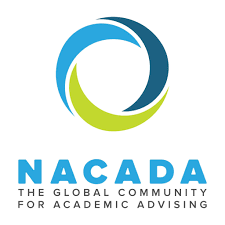 Citadel Advising Team attending NACADA Annual Conference
October 27-30, 2024
LCDR Kevin Adcock (TAC), Steph Eldridge, M.A.T. (School of Education), LTC Stephanie Fye (Student Affairs), Abby Giordano (Engineering), Dr. Sarah Imam (School of Science & Math), Liz Quarles (Engineering)
Present key takeaways at Advising Summit
Open Discussion
We welcome your questions & feedback!

https://www.citadel.edu/assessment/advising-tomorrows-principled-leaders/